Component 3: Exercise Debrief
February 25, 2017
1
Purpose of the SE ConOps Exercise
Introduce Systems Engineering
Perform ConOps Development Activities
Goal: Develop sections of a ConOps to describe the an ITS project for a major university trip generator – football game
2
[Speaker Notes: Purpose of Slide:  Review purpose of ConOps exercise.

Key Message:  Review ConOps Exercise

Note to Instructor:  The answers provided in this debrief and in the Instructor’s Version of the Exercise document represent just one possible solution set. There may be other answers that your students come up with. It is recommended that if a student’s answer is different than the one provided, it would be worth some time exploring the differences and why the student came to that solution which may be valid.

Time on Slide: 1 minutes

Suggested Comments: This case study introduces the Systems Engineering Process and explores the sections of a Concept of Operations.

This presentation will review each of the 4 tasks in the case study and provide an opportunity for students to ask questions and receive additional background on the various parts of the exercise.  This debrief will help the students get the most out of the exercise.

It is important to stress to the class that this exercise is real-world and follows the Systems Engineering procedures that most transportation agencies or planning organizations would follow.

Transition:

Interactivity:

Additional Resources:]
Exercise Activities
Identify Stakeholders
Task 1: Identify Stakeholders
Determine who is involved
Roles and Responsibilities
Task 2: Current Situation
Operations
System Elements and Connections
Task 3: Justification for Change
User needs
Description of Desired Changes
Task 4: Concepts for Proposed System
Policies and constraints impacting the system
Description of the proposed system
Current Situation
Justification for Change
Concepts for Proposed System
3
[Speaker Notes: Purpose of Slide: Describe the exercise tasks.

Key Message: The exercise consists of 4 Tasks.

Time on Chart: 1 minute

Suggested Comments: The exercise will consist of 4 tasks as listed on this slide. The objective is to define the concept of the project with added elements in each step.  

Task 1 will identify the stakeholders.  
Task 2 will explain the current situation.  
Task 3 will produce a justification for changes.  
Finally, Task 4 will develop supporting concepts for the proposed system.  

Transition:

Interactivity:

Additional Resources:]
Task 1: Identify Stakeholders
Identify Stakeholders
The first step in developing a ConOps is identifying the stakeholders
This task requires you to read the project introduction and determine the possible stakeholders for the project
Current Situation
Justification for Change
Concepts for Proposed System
4
[Speaker Notes: Purpose of Slide:  Discuss Task 1 – Identify Stakeholders

Key Message:  Identify Stakeholders

Time on Slide: 2 minutes

Suggested Comments: Understanding the stakeholders involved in the system operation is key to scoping the project and properly identifying user needs.

Transition:

Interactivity:

Additional Resources:]
Task 1: Identify Stakeholders
5
[Speaker Notes: Purpose of Slide:  Identify Stakeholders

Key Message:  Identify Stakeholders

Time on Slide: 2 minutes

Suggested Comments: The list of stakeholders can be derived or inferred from the project description.

Ask the class if anyone identified any other stakeholders…

Transition:

Interactivity:

Additional Resources:]
Task 1: Questions
Who is the stakeholder that is most central to the project?


Why could the State DOT be involved?  


Is it a good idea to include transit stakeholders?  Why or why not?
This may be obvious but it is important to identify the stakeholder that is central to the project, in this case the City DOT.  Most successful projects have a champion stakeholder who has the overall responsibility for the project.
The State DOT usually is responsible for the freeways; since this project could impact the freeways and could provide additional field equipment in the vicinity of the freeway it is important to involve the State DOT.
Although it appears that this project is not primarily a transit project, the addition of field devices and an improved Traffic Management Center will benefit the City transit operations.  Potentially sharing traffic conditions and camera images would enhance the overall traffic management around the stadium including transit.
6
[Speaker Notes: Purpose of Slide:  Review the Task 1 questions.

Key Message:  Review the Task 1 questions.

Time on Slide: 4 minutes

Suggested Comments: Go over the questions and discuss the possible answers. Click to display potential answers.

Transition:

Interactivity: Ask class if they have any questions and encourage them to explain their answers.

Additional Resources:]
Task 2: Current Situation
Identify Stakeholders
The ConOps provides a common understanding of the environment that the project will be dealing with
The ConOps defines the scope of the project
Your task was to relate each stakeholder in Task 1 with their existing systems (center, traveler device, vehicle and/or a field device)
Current Situation
Justification for Change
Concepts for Proposed System
7
[Speaker Notes: Purpose of Slide:  Review Task 2: Determining the Current Situation

Key Message:  For each stakeholder determined in the project, figure out their related systems.

Time on Slide: 1 minute

Suggested Comments: It is important to capture all the existing systems currently operated by the stakeholders that influence or are central to the project.

Transition:

Interactivity:

Additional Resources:]
Task 2: Current Situation
8
[Speaker Notes: Purpose of Slide:  Review Task 2: Current Situation.

Key Message:  List of Related ITS Systems for each Stakeholder

Time on Slide: 1 minute

Suggested Comments: Here is the first page of the list of possible systems operated by each stakeholder (in no particular order).


Transition:

Interactivity:

Additional Resources:]
Task 2: Current Situation (cont.)
9
[Speaker Notes: Purpose of Slide:  Review Task 2: Current Situation.

Key Message:  List of Related ITS Systems for each Stakeholder

Time on Slide: 1 minute

Suggested Comments: Here is the second page of the list of possible systems operated by each stakeholder (in no particular order).

Did anyone get anything different?  If so, discuss as a class why or why not it may be appropriate.


Transition:

Interactivity:

Additional Resources:]
Task 3: Justification for Change
Identify Stakeholders
One of the most important parts of a ConOps is to capture the user (stakeholder) needs
User needs as well as the ConOps document must be written in the stakeholder’s language so it is easy for the users of the proposed system to understand
Remember to capture the User Needs, not the System Needs – System Requirements will be defined in the next systems Engineering step
Current Situation
Justification for Change
Concepts for Proposed System
10
[Speaker Notes: Purpose of Slide:  Discuss Task 3: Justification for Change

Key Message:  It is important to justify any change to the current operations.

Time on Slide: 1 minutes

Suggested Comments: User needs are the key to ConOps development.

Transition:

Interactivity:

Additional Resources:]
Task 3: Justification for Change
Recall the Criteria for Writing a “Well-Written” User Need:
When documenting a user need, one must remember that it addresses an operational problem, and “describe” it using the following recommended criteria:
Provide a structure by assigning a unique number and title to make it uniquely identifiable
Identify a major desired capability (Including functions or features you desire from the device/system)
Capture the rationale by stating why it is needed by the user
 Keep it solution-free: don’t get into how to meet it (design)
11
[Speaker Notes: Purpose of Slide:  Discuss Task 3: Justification for Change

Key Message:  It is important to justify any change to the current operations.

Time on Slide: 1 minutes

Suggested Comments: User needs must be well-written and meet the recommended criteria:

Uniquely identifiable
Describe a major desired capability
Provide rationale
Solution-free

Transition:

Interactivity:

Additional Resources:]
Applying the Criteria: Transit AVL Example
UN 3.10 Configure Transit Vehicle Tracking System
Uniquely Identifiable
The Transit Operator needs to enter the bus route information into the transit vehicle including the driver
Major Desired Capability
in order for the transit vehicle to track its status against the route schedule and provide bus stop announcements.
Rationale
Note that this user need does not specify how this will be accomplished, 
it only specifies the user need.
Solution-Free
12
12
[Speaker Notes: Note that this slide reveals each line with a click of the mouse.

Suggested Comments: The Transit AVL example depicts a high level user need description and stresses all four elements of the criteria using animation 

1. Uniquely Identifiable:  User Need (UN) 3.10 numbering and the title
2. Major Desired Capability: The Transit Operator needs to enter the bus route information into the transit vehicle
3. Capture Rationale: in order for the transit vehicle to track its status against its route schedule and provide bus stop announcements. The Rationale will help you develop the Validation cases for the user needs.
4. Solution free, does not say how to accomplish the user need.]
Monitor Traffic Conditions Example
UN 3.4 Monitor Traffic Conditions
Uniquely Identifiable
The Traffic Management Center Operator needs to monitor and verify the traffic conditions around the stadium for both the freeway and arterial roadways

in order to better manage the traffic around the stadium.
Major Desired Capability
Rationale
Note that this user need does not specify how this will be accomplished, 
it only specifies the need.
Solution-Free
13
13
[Speaker Notes: Note that this slide reveals each line with a click of the mouse.

Key Message: This example depicts a high level user need description and stresses all four elements of the criteria using animation 

1. Uniquely Identifiable:  UN 3.4 numbering and title
            2. Major Desired Capability: The Traffic Management Center Operator needs to monitor and verify the traffic conditions around the stadium for both the freeway and arterial roadways
3. Capture Rationale: in order to better manage the traffic around the stadium.
4. Solution free, does not say how to accomplish the user need.]
Task 3: Your Turn
UN 3.7 Provide Traffic Condition Information to Travelers
Uniquely Identifiable
Travelers need traffic conditions in the vicinity of the stadium 


in order to allow travelers to make informed decisions.
Major Desired Capability
Rationale
Note that this user need does not specify how this will be accomplished, 
it only specifies the need.
Solution-Free
14
14
[Speaker Notes: Note that this slide reveals each line with a click of the mouse.

Key Message: This example depicts a high level user need description and stresses all four elements of the criteria using animation 

1. Uniquely Identifiable:  UN 3.7 numbering and title
            2. Major Desired Capability: Travelers need traffic conditions in the vicinity of the stadium 
3. Capture Rationale: in order to allow travelers to make informed decisions. 
4. Solution free, does not say how to accomplish the user need.]
Task 3: Your Turn
UN 3.12 Monitor Transit Vehicles
Uniquely Identifiable
The Transit Management Center Operator needs to monitor its Transit Vehicles 

in order to better manage the transit network and provide transit vehicle information to travelers. 

.
Major Desired Capability
Rationale
Note that this user need does not specify how this will be accomplished, 
it only specifies the need.
Solution-Free
15
15
[Speaker Notes: Note that this slide reveals each line with a click of the mouse.

Key Message: This example depicts a high level user need description and stresses all four elements of the criteria using animation 

1. Uniquely Identifiable:  UN 3.12 numbering and title
2. Major Desired Capability: The Transit Management Center Operator needs to monitor its Transit Vehicles 
3. Capture Rationale: in order to better manage the transit network and provide transit vehicle information to travelers
4. Solution free, does not say how to accomplish the user need.]
Task 3: Your Turn
UN 3.19 Exchange Traffic Condition Information between the Traffic Management and Transit Management Centers
Uniquely Identifiable
The Traffic Management Center Operator and Transit Management Center Operator need to share their traffic condition information with each other

in order to provide better traffic coordination around the stadium. 


.
Major Desired Capability
Rationale
Note that this user need does not specify how this will be accomplished, 
it only specifies the need.
Solution-Free
16
16
[Speaker Notes: Note that this slide reveals each line with a click of the mouse.

Key Message: This example depicts a high level user need description and stresses all four elements of the criteria using animation 

1. Uniquely Identifiable:  UN 3.19 numbering and title
2. Major Desired Capability: The Traffic Management Center Operator and Transit Management Center Operator need to share their traffic condition information with each other
3. Capture Rationale: in order to provide better traffic coordination around the stadium. 
4. Solution free, does not say how to accomplish the user need.]
Task 3: Your Turn
What is wrong with the following user need?
UN 3.4.1 Retrieve Remote Traffic Conditions using Cameras
Uniquely Identifiable
The City TMC Operator needs to remotely retrieve freeway and arterial roadway traffic conditions by controlling cameras

in order to obtain current roadway operational conditions. 

.
Major Desired Capability
Rationale
Note that this user need does not specify how this will be accomplished, 
it only specifies the need.
Solution-Free???
17
17
[Speaker Notes: Note that this slide reveals each line with a click of the mouse.

Key Message: This example depicts a high level user need description and stresses all four elements of the criteria using animation 

1. Uniquely Identifiable:  UN 3.4.1 numbering and title
2. Major Desired Capability: The Transit Management Center Operator needs to monitor its Transit Vehicles 
3. Capture Rationale: in order to better manage the transit network and provide transit vehicle information to travelers
4. Solution free???, does it say how to accomplish the user need? This user need assumes that cameras will be used to retrieve remote traffic conditions.  Cameras may end up being used but the user need is to obtain remote traffic conditions, it may be better to use some sort of sensors or a combination of sensors and cameras…]
Task 4: Concepts for Proposed System
Identify Stakeholders
A high-level block diagram of the proposed system components helps to define the scope of the project.  
Based on your understanding of the proposed project, sketch a rough block diagram of the major systems and the information they communicate with each other.  
Make sure you label your system blocks as well as connecting the blocks where there is information communications between them.
Current Situation
Justification for Change
Concepts for Proposed System
18
[Speaker Notes: Purpose of Slide:  Introduce Task 4: Concepts for Proposed System

Key Message:  Concepts for Proposed System

Time on Slide: 1 minutes

Suggested Comments: The concepts of the proposed system can be represented with high-level block diagrams illustrating the system involved and the connections between the systems to understand how they are related.

Transition:

Interactivity:  

Additional Resources:]
City Dynamic 
Message Signs
Freeway Dynamic 
Message Signs
City Vehicle
Detectors
Freeway Vehicle
Detectors
Freeway Traffic 
Management Center
City Traffic 
Management Center
City Parking
Occupancy 
Detectors
Freeway
Cameras
City 
Cameras
19
[Speaker Notes: The block diagrams on this page and the next 2 slides contain blocks for each ITS element or system.  The blocks are connected together where information is exchanged.  There are really two types of interfaces, center-to-field/vehicle and center-to-center.  The center elements are colored green whereas the field devices and vehicles are colored blue.  This slide contains the
City Traffic Management Center connected to
	City Cameras
	City Parking Occupancy Detectors
	City Dynamic Message Signs
	City Vehicle Detectors
Freeway Traffic Management Center connected to
	Freeway Cameras
	Freeway Dynamic Message Signs
	Freeway Vehicle Detectors
  
Suggest class discussion on which elements currently exist and which elements are going to have new devices and connections.]
City Police Vehicles
University Dynamic 
Message Signs
City 9-1-1 Call Center
University Police Vehicles
University Vehicle
Detectors
University Traffic 
Management Center
University Parking
Occupancy 
Detectors
University
Cameras
City Transit
Management Center
City Transit Vehicles
20
[Speaker Notes: This slide contains the
University Traffic Management Center connected to
	University Cameras
	University Parking Occupancy Detectors
	University Dynamic Message Signs
	University Vehicle Detectors
City 911 Call Center connected to
	City Police Vehicles
	University Police Vehicles
City Transit Management Center connected to 
	City Transit Vehicles
  
Suggest class discussion on which elements currently exist and which elements are going to have new devices and connections.]
City Traffic 
Management Center
City 9-1-1 Call Center
Freeway Traffic 
Management Center
University Traffic 
Management Center
City Transit
Management Center
21
[Speaker Notes: This slide contains the center-to-center interfaces for the five centers:

City Traffic Management Center
City Transit Management Center
City 911 Call Center
University Traffic Management Center
Freeway Traffic Management Center 
	 
The center-to-center interfaces are important since they represent sharing of data and control between centers and agencies.
 
Suggest class discussion on which elements currently exist and which elements are going to have new devices and connections.]
Case Study Purpose
Provide understanding of systems engineering
Gain experience in beginning development of a systems project with a Concept of Operations
Explore balancing priorities in establishing project scope
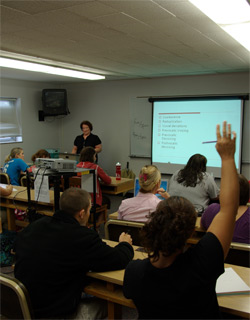 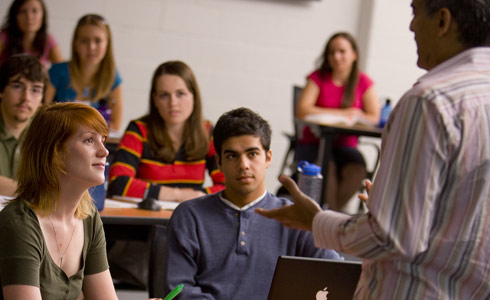 22
[Speaker Notes: Purpose of Slide: Conduct a review to ensure students got the purpose of the case study.

Key Message: Confirm that case study provided an overview of Concept of Operations development applied to ITS, explored its application to transportation problems and exposes students to the roles needed for System Engineering to proceed.

Time on Chart: 1 minute

Suggested Comments: 

Interactivity:

Additional Resources:]
References
International Council on Systems Engineering (INCOSE) - http://www.incose.org/
Systems Engineering for Intelligent Transportation Systems Handbook - https://ops.fhwa.dot.gov/publications/seitsguide/
Systems Engineering Guidebook for Intelligent Transportation Systems (ITS) - https://www.fhwa.dot.gov/cadiv/segb/
23
[Speaker Notes: Purpose of Slide: Provide some references for systems engineering and ITS

Key Message: For more information on systems engineering check out the International Council on Systems Engineering (INCOSE).  INCOSE champions the art, science, discipline, and practice of systems engineering.  References are provided for both the Systems Engineering for Intelligent Transportation Systems Handbook and the Systems Engineering Guidebook for Intelligent Transportation Systems (ITS), both endorsed by the Federal Highway Administration (FHWA).

Time on Chart: 1 minute]
References
United States Department of Transportation (USDOT) Intelligent Transportation Systems (ITS) Joint Program Office (JPO) - http://www.its.dot.gov/index.htm
USDOT ITS JPO Professional Capacity Building (PCB) - https://www.pcb.its.dot.gov/
Case Studies including this one can be found under “ITS in Academics”
National Highway Institute (NHI) - https://www.nhi.fhwa.dot.gov/home.aspx
24
[Speaker Notes: Purpose of Slide: Provide some references for systems engineering and ITS

Key Message: For more information on ITS look at the United States Department of Transportation (USDOT) Intelligent Transportation Systems (ITS) Joint Program Office (JPO) website including their Professional Capacity Building (PCB) training area.  The National Highway Institute (NHI) provides training courses including ITS to transportation professionals.

Time on Chart: 1 minute]